Toyota en Lexus in België: 2017 in revue en autosalon 2018
Toyota en Belgique et au Luxembourg: Key Facts
Rechtstreekse tewerkstelling : 234 mensen
234 in België + 57 in Luxemburg
(Tbel, IRB Retail, Autoproducts, Car Security)

Indirecte tewerkstelling : 1400
Toyota: 96 verkoopspunten + 30 service punten 
Lexus: 9 verkoopspunten + 8 service punten
Toyota Europe in België
Toyota Parts Centre Europe
Supplies parts and accessories to the national depots of the NMSCs in Europe, to the regional TME depots and to approx. 500 delivery points in BE, LUX, NL and north of FR
Approx. 9.8 million pieces/month
Around 800 employees
Toyota Technical Centre
Location for R&D, Purchasing and Production Engineering
Ensures Toyota cars match European customer’s demands and taste
Around 750 engineers & specialists
Zeebrugge Vehicle Hub




Pan-European distribution of Toyota and Lexus vehicles
6 TME empl. (in addition to 100 logistics co-workers)
2015 vehicle handling: +/- 215,000 units
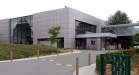 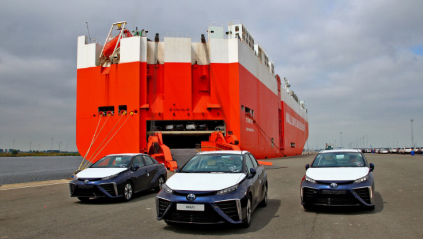 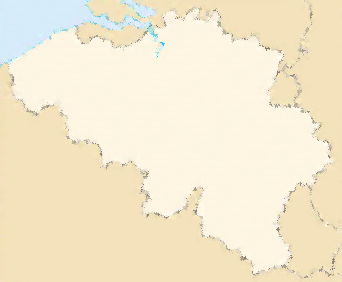 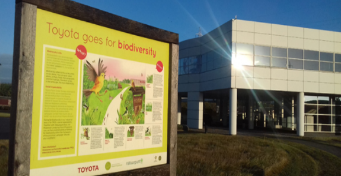 Zeebrugge
Diest
Training Centre
Around 10 people
Provides essential training
to Technical and Service trainers and Repair Support staff from Toyota’s NMSCs
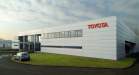 Evere
Zaventem
Head Office



Oversees wholesale sales and marketing of Toyota and Lexus vehicles, parts and accessories, and Toyota’s European manufacturing and engineering operations
Close to 1,000 employees from over 60 nationalities
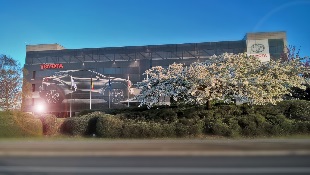 Employment*: around 2,500
Total investment: over 900 mio EUR
* permanent/interim, excl. contractors/TBEL/dealer network
2.730 

employés en Belgique
Toyota Models Ranking 2017
8. ProAce

9. Land Cruiser

10. Prius

11. Grand Prius +

12. Avensis

13. GT86
C-HR
Yaris
Auris
RAV4
Aygo
Verso
Hilux
Verhouding hybrid, benzine en diesel van de belangrijkste modellen
C-HR : 67% hybrid, 33 % petrol
Yaris :  39% hybrid, 57% petrol, 4% diesel
Auris : 62% hybrid; 19% petrol, 19% diesel 
RAV4 : 78% hybrid, 9% petrol, 13% diesel
Lexus Models Ranking 2017
NX
CT 
RX
IS
RC
GS
LC
LS
Toyota’s sales in BelgiumJan-Nov 2017
Hybride: 46%
Benzine: 38%
Diesel: 16%

Target: 65% hybrid by 2020 (or before)
[Speaker Notes: 72% van het hybride wagenpark zijn Lexus en Toyota]
Lexus
99,9% Hybrid
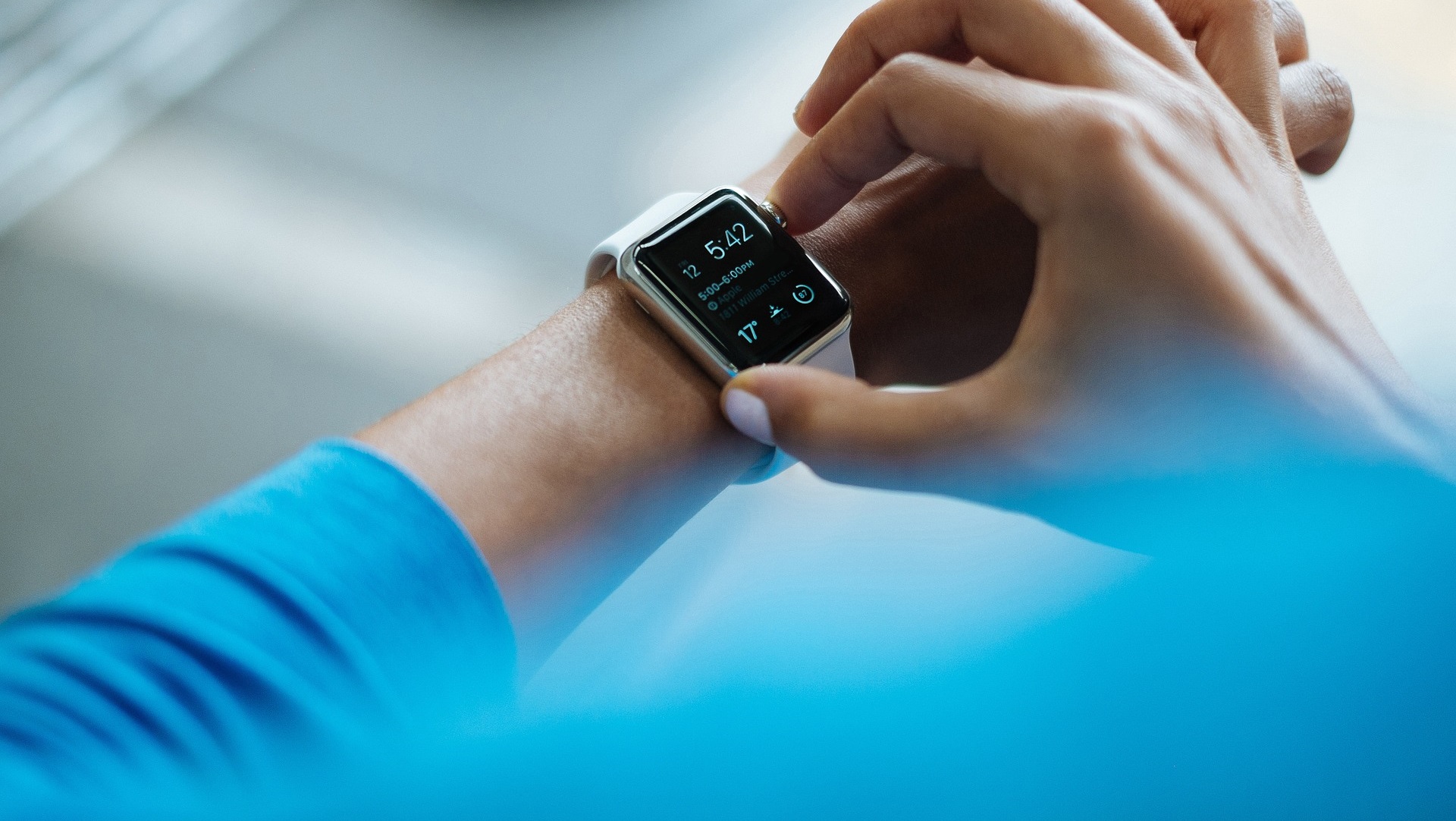 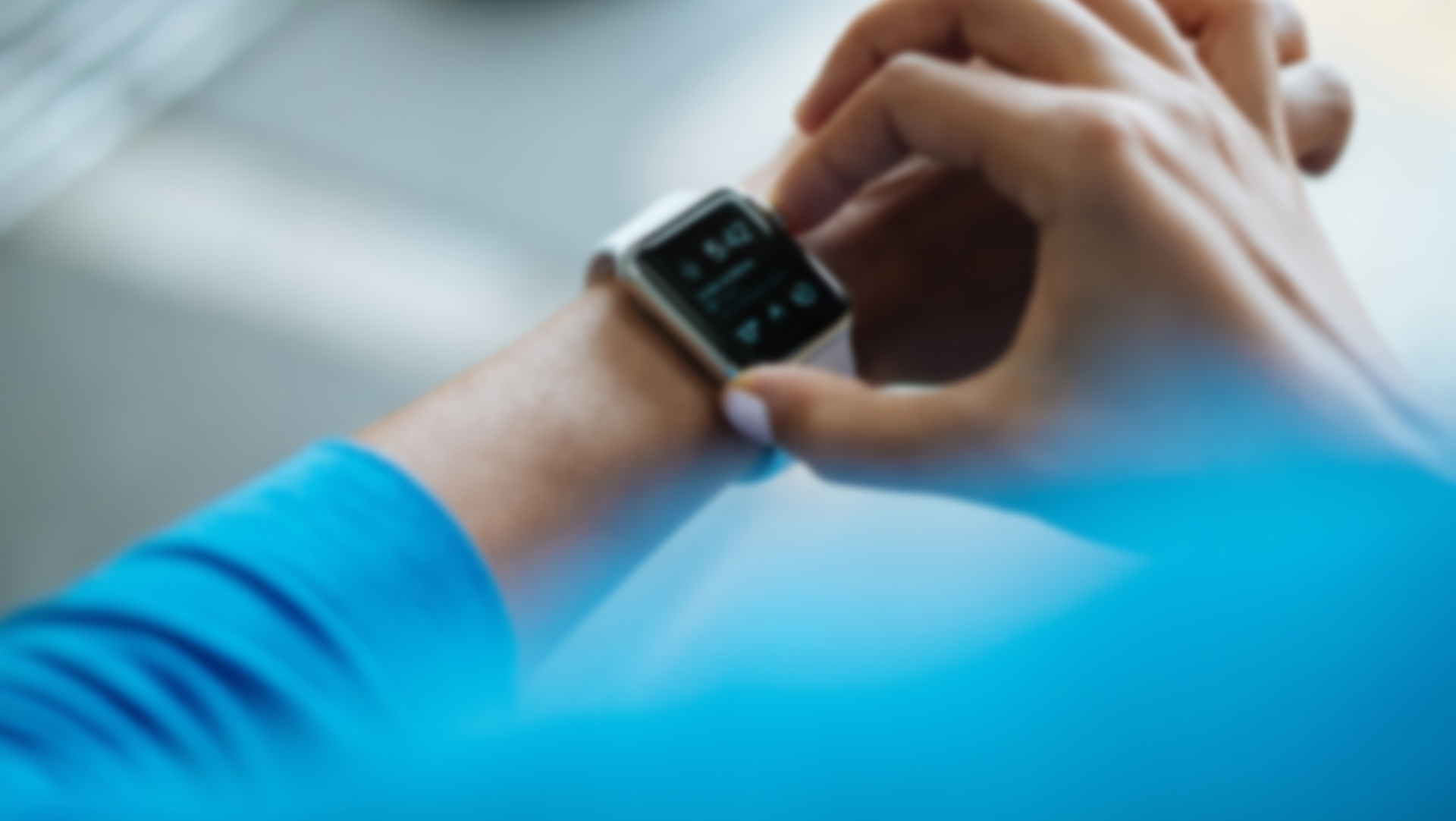 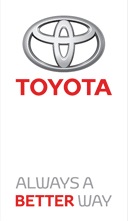 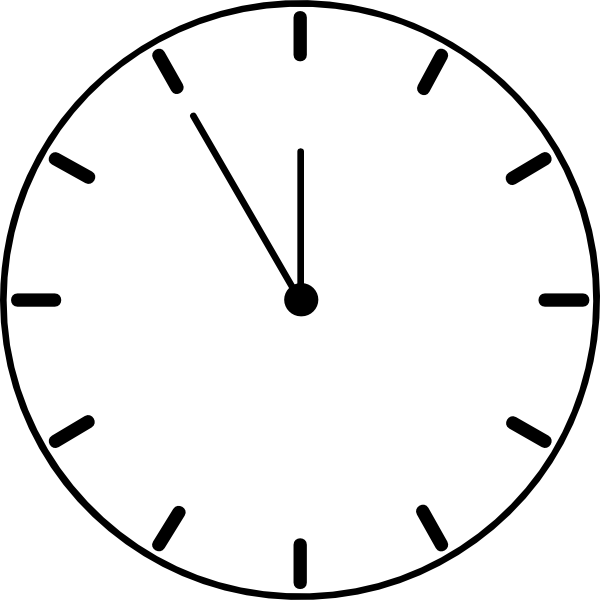 N
W
HYBRID
IS
[Speaker Notes: Why are we here?]
TOYOTA
#HYBRID
#HYBRID
IN NUMBERS
10,000,000
HYBRIDS SOLD WORLDWIDE
3.9
3.9
90
90
33
15
33
77
15
77
>
million 
tons of
million PRIUS
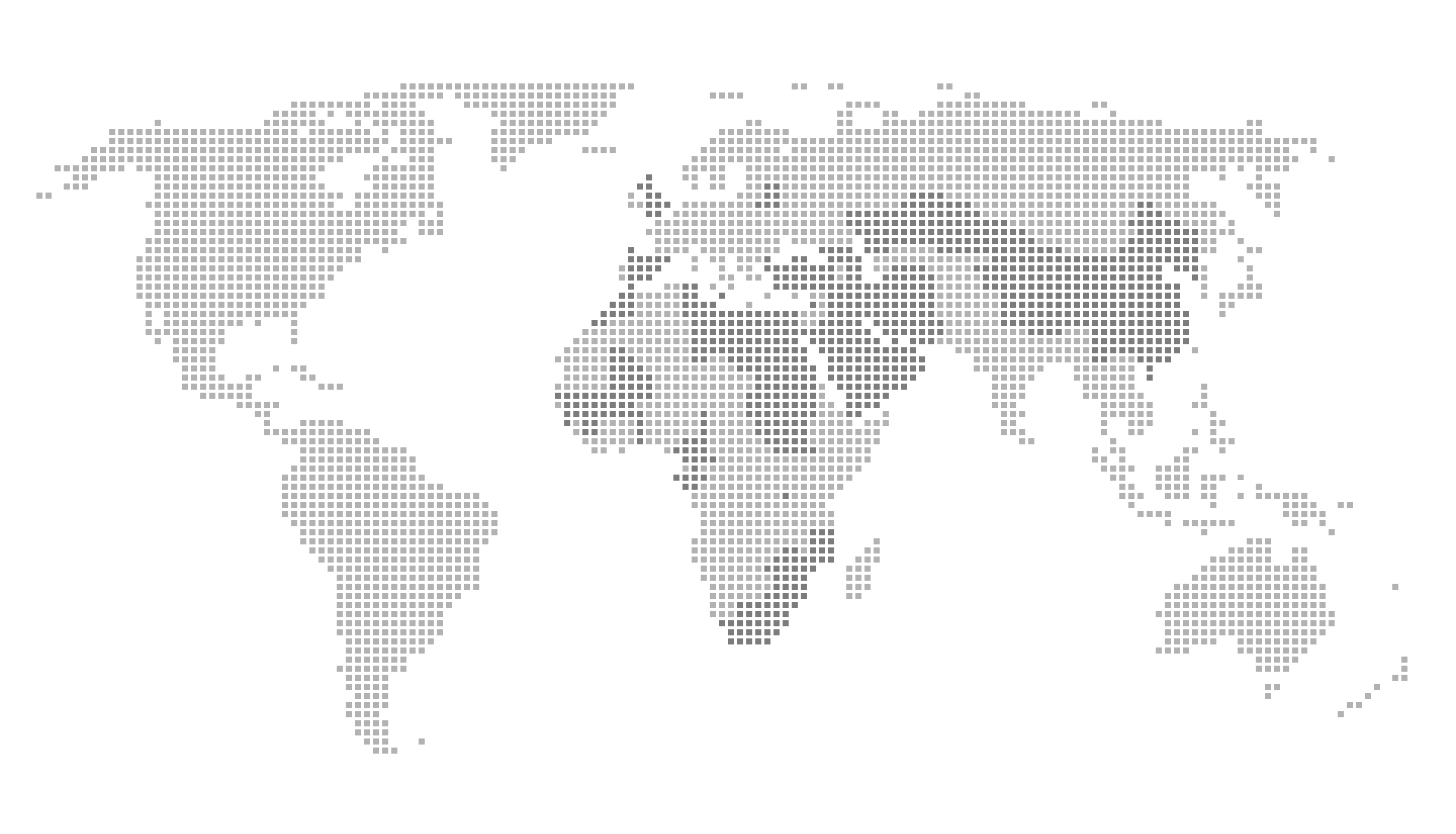 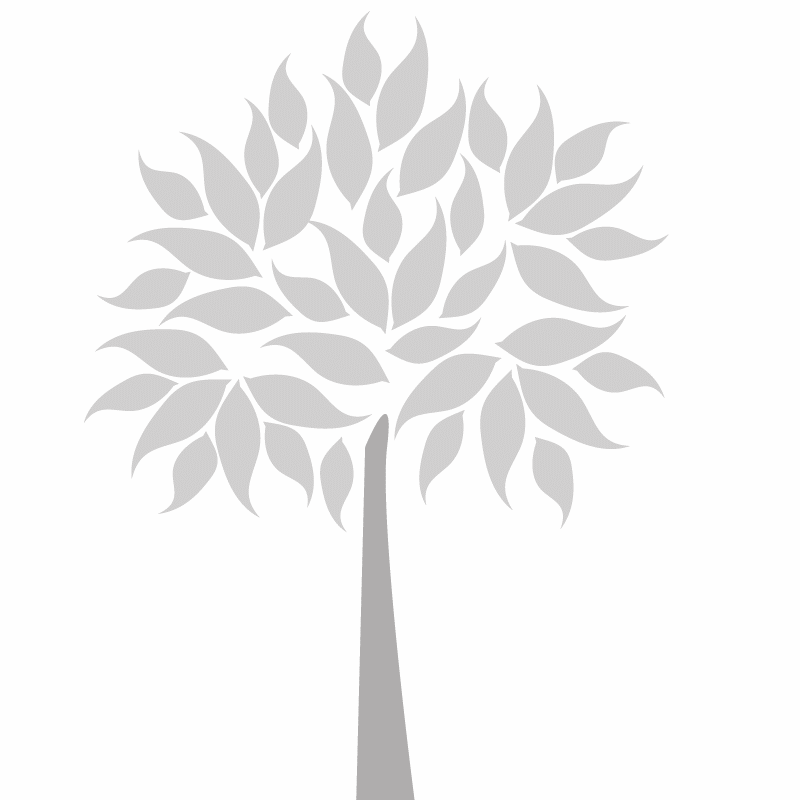 HYBRID 
MODELS
MILLION 
BY 2020
SOLD GLOBALLY
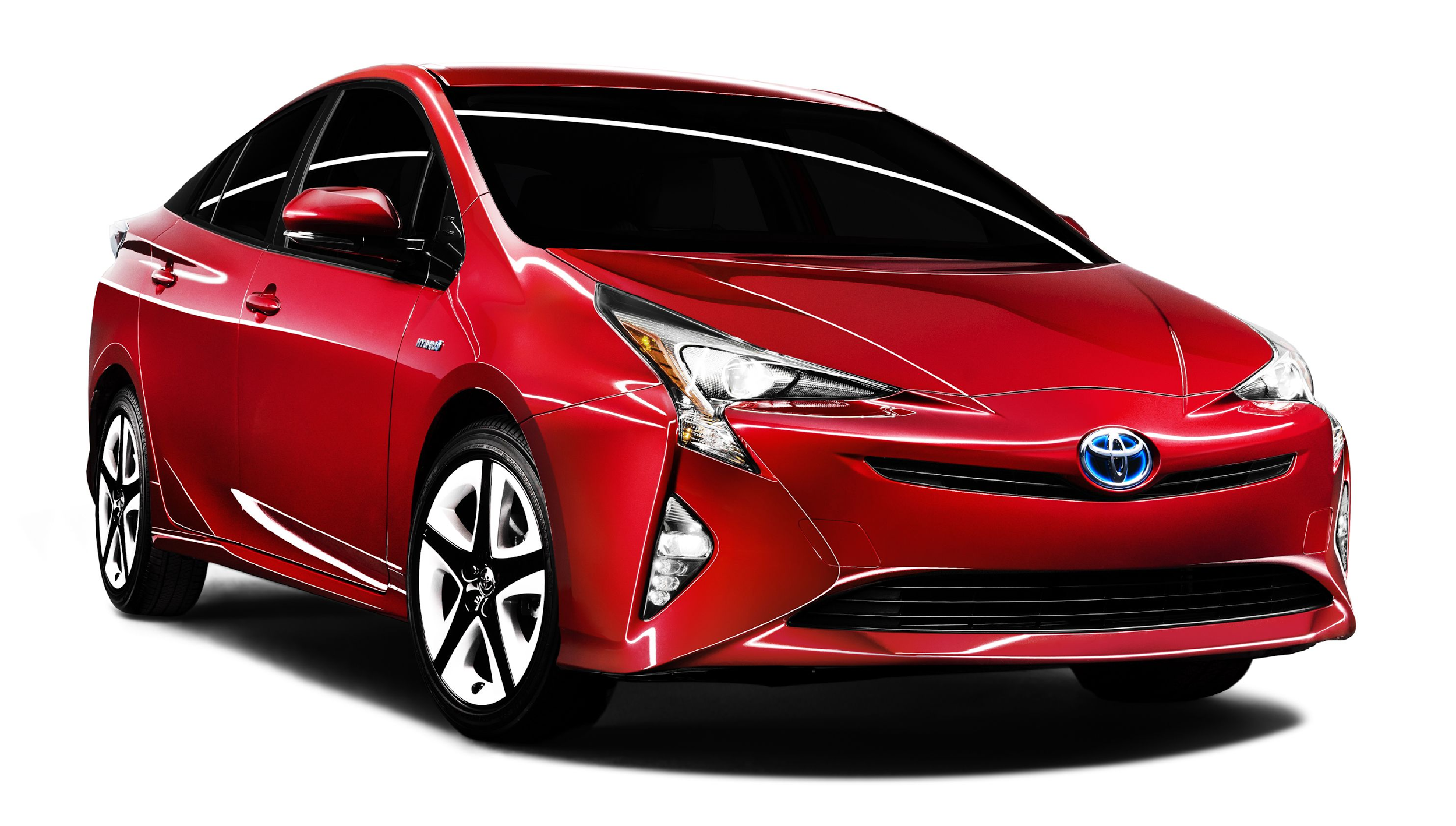 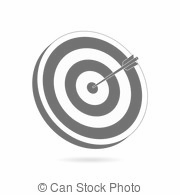 COUNTRIES
& REGIONS
ON SALE WORLDWIDE
CO2
 SAVED
WHERE TOYOTA HYBRIDS
TARGET FOR HYBRID SALES
1997
SINCE
BY TOYOTA HYBRIDS
ARE SOLD
[Speaker Notes: Some figures
Mature technology: 10 millions cars worlwide on the road since 20 years
We estimated that we have saved 77 millions tons of CO2 emissions since the launch
Last but not least, we have a large range of product across the world for every customer needs]
W-EUROPEAN SALES
HYBRID
AURIS & YARIS
HYBRID
10m
90%
50%
50%
TOYOTA HYBRIDS
WORLDWIDE
OF HYBRIDS SOLD IN EUROPE
ARE TOYOTA
BELGIAN SALES
HYBRID
AURIS in Belgium
HYBRID
79%
52k
46%
60%
TOYOTA HYBRIDS
In Belgium
OF HYBRIDS IN BELGIUM
ARE TOYOTA or LEXUS
Voordelen van full hybride
Geen infrastructuur nodig (laadpalen e.d.)
Geen gedragsverandering nodig (blijven tanken op dezelfde plaats, niet opladen)
Geen extra belasting voor ons electriciteitsnet
Aangenamen rij-ervaring (zen)
Minder onderhoudskosten en minder verbruik
Goed voor luchtkwaliteit
Betaalbaar voor de particulier én voor de overheid (geen investeringen nodig)
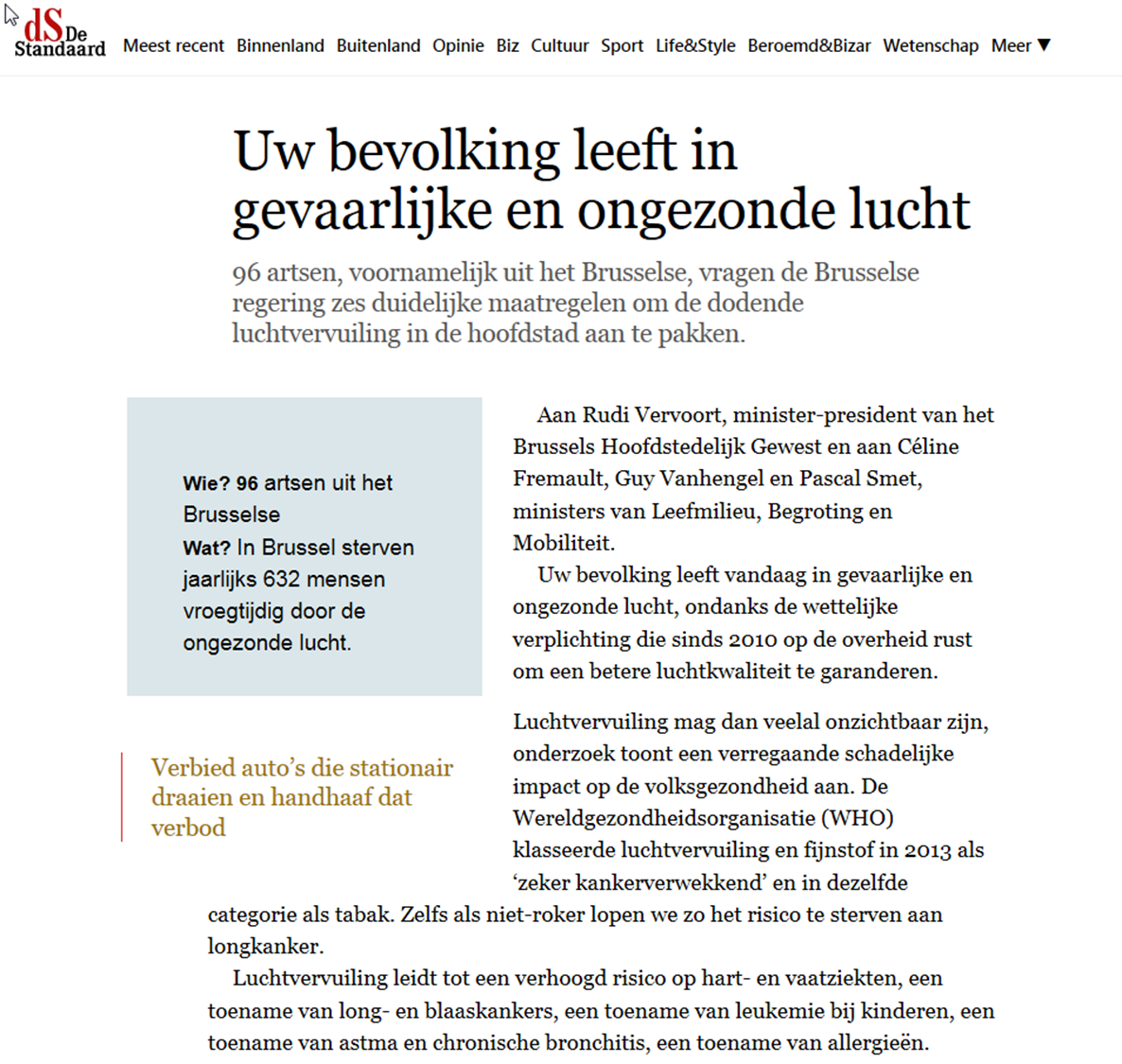 De Standaard, 20 nov 2017
[Speaker Notes: http://www.standaard.be/cnt/dmf20171119_03196070]
De artsen vragen nu wat wij al jaren vragen:
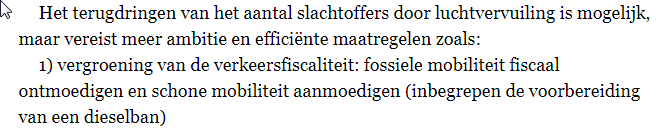 De verkeersbelasting is totaal niet aangepast aan de huidige technologiën
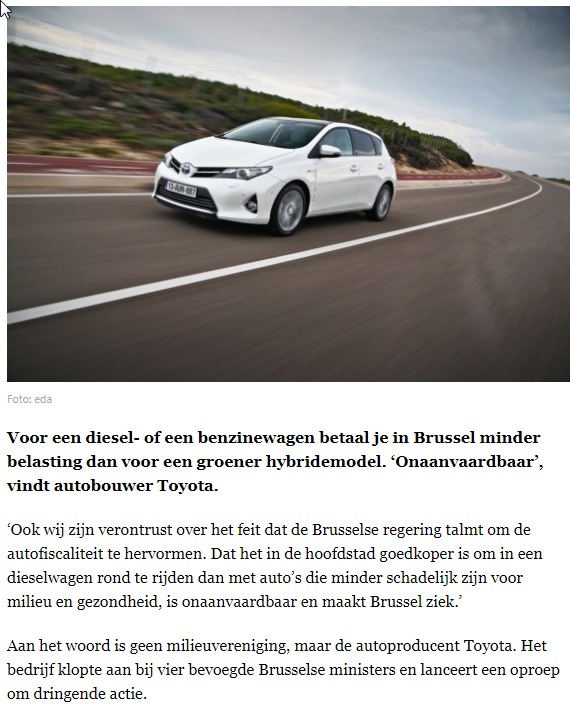 De Standaard, 6 dec 2017
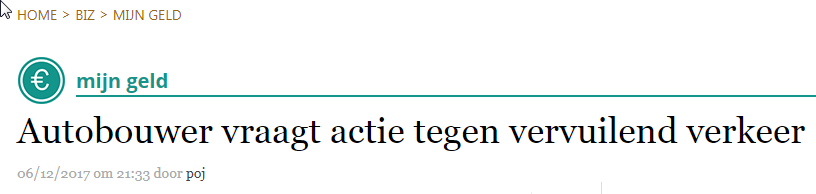 [Speaker Notes: http://www.standaard.be/cnt/dmf20171206_03228727]
De Belgische markt in 2017
Toyota blijft dé marktleider voor zelfoplaadbare hybrides
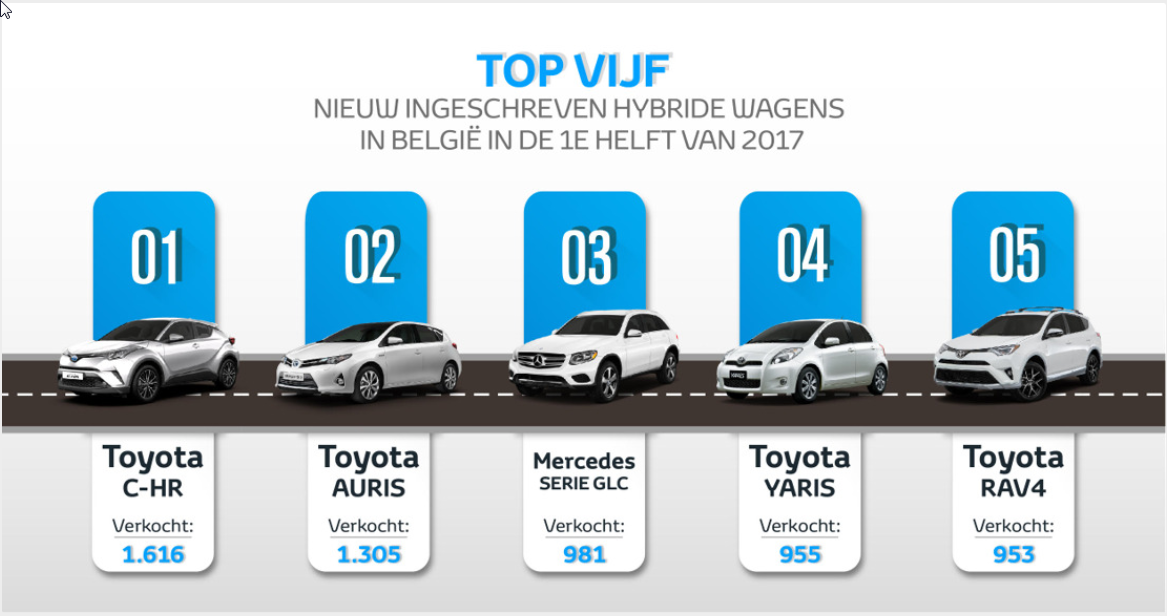 [Speaker Notes: YTD october
CHR 2334
Auris 2066
Mercedes 1625
Yaris 1502
Rav 1344]
Toyota Hybrid Challenge: makkelijk meer dan 50% van de tijd elektrisch rijden met een zelfoplaadbare hybride
21
[Speaker Notes: https://nl.toyota.be/hybride/hybrid-challenge.json]
Ambities voor 2018
Marktaandeel verhogen 
Focus op tevredenheid en ervaring van de klant
Démocratisering van de hybride technologie: informatie & communicatie
2017
De Markt stijgt met 2,7%,  privé markt blijft stabiel, fleet stijgt met 5,2%
Diesel is in de belgische markt in 2017 nog harder gedaald en is in de privé-markt nog maar 27% (nog 64% in fleet en 47% overall) 
SUV-4x4 segment = het grootste segment

Runout van Verso
2017
Marktaandeel 2016 : 3,2%
Nieuwigheden in 2017
New GT 86
New Prius Plug-in
New Yaris
New Yaris GRMN
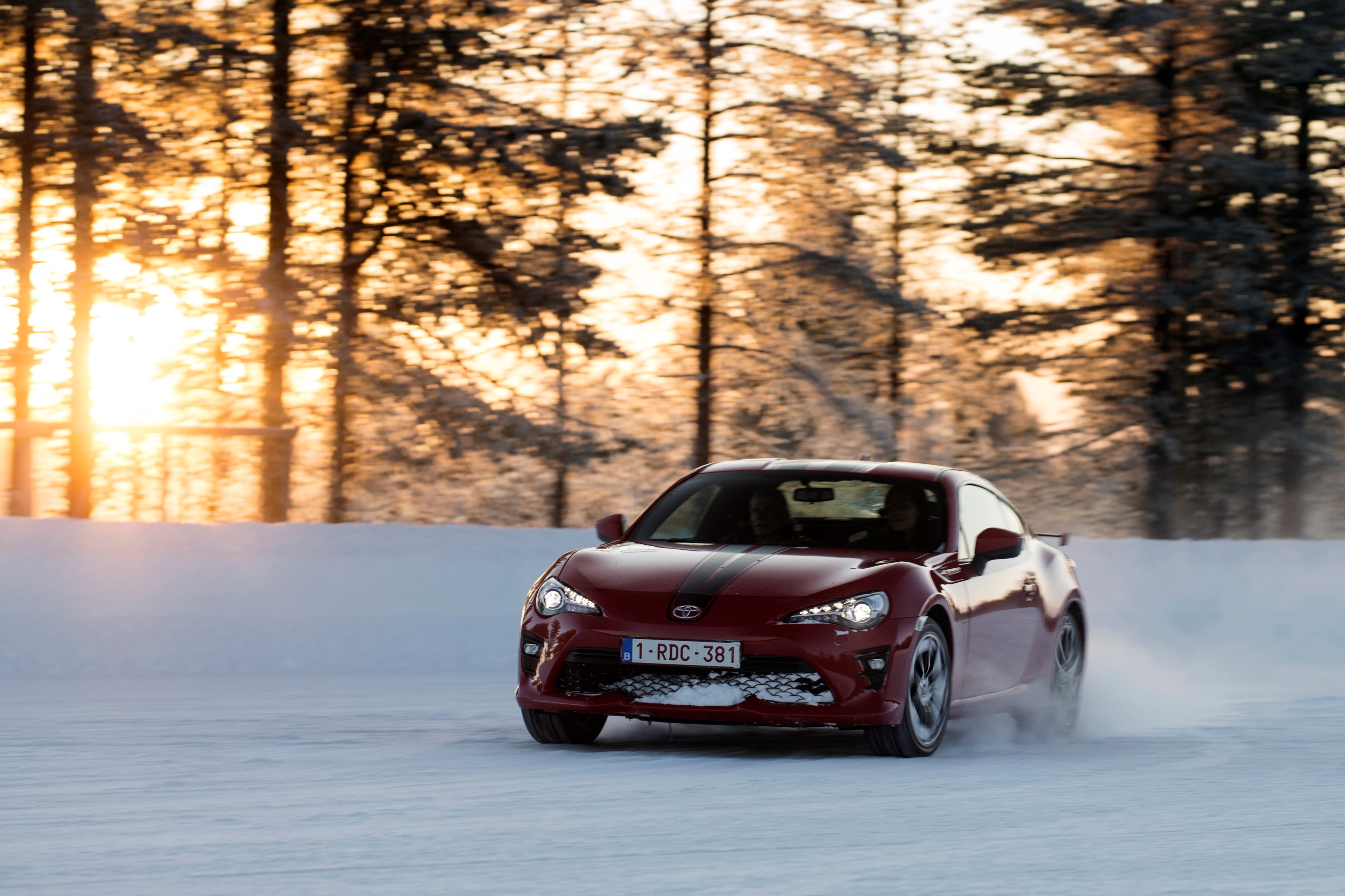 [Speaker Notes: 40 voitures vendues, en ligne avec les prévisions]
Prius Plug-in
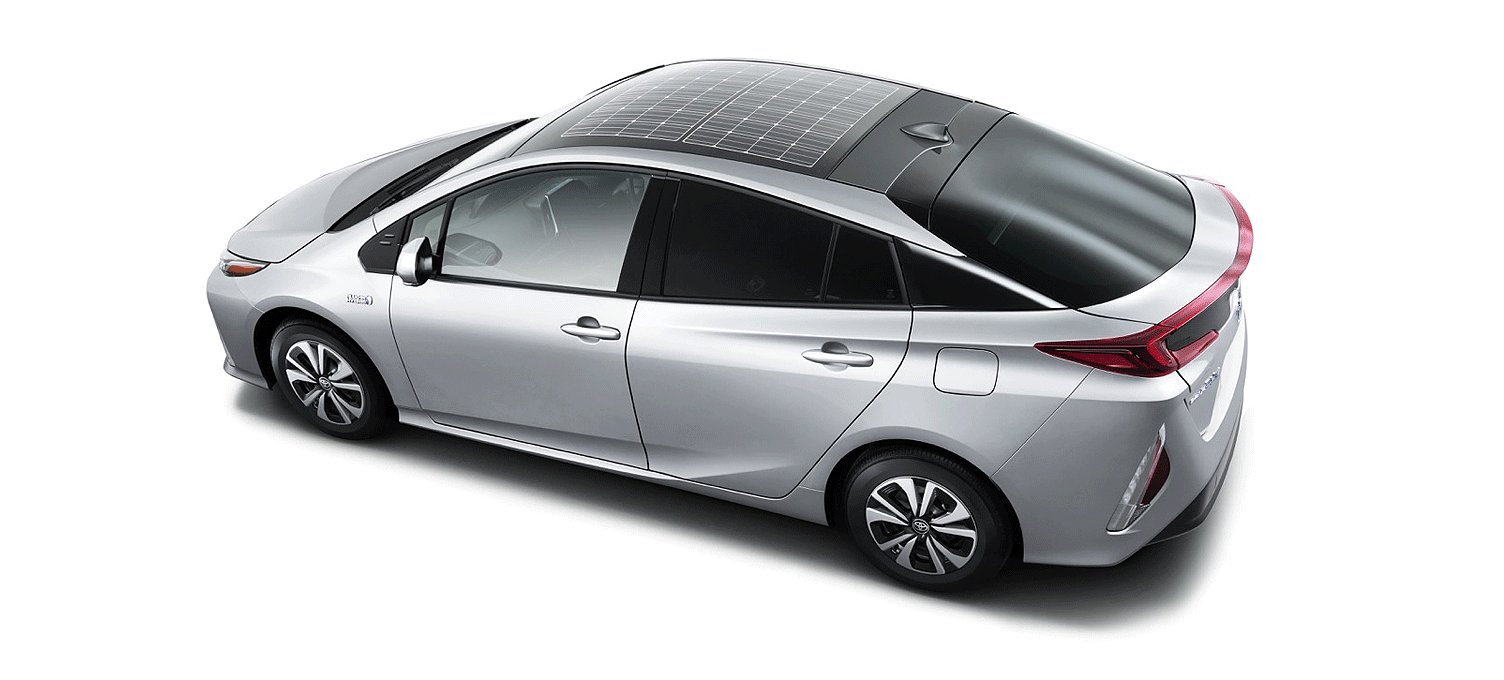 2 wereldrecords: 1l/100 km 22g CO2/km
Eerste wagen met zonnedak
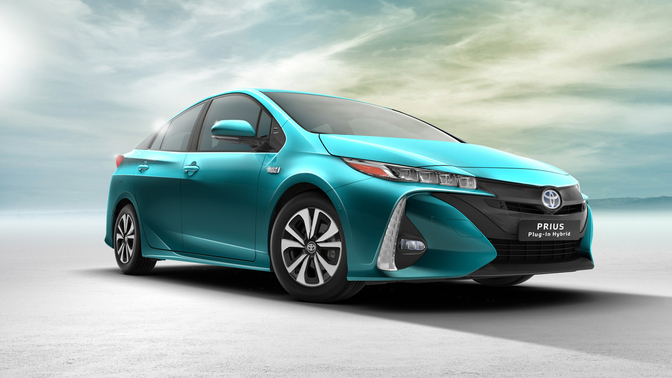 [Speaker Notes: Nous avons vendu 50 Prius plug-in, contre 30 ventes prévues]
Nouvelle Prius Plug-in
2e generatie Toyota = Pionier van de hybride EN van de plug-in hybride technologie
1e Prius Plug-in kwam op de markt in 2012
Records  in verbruik en CO2-uitstoot 22 g/km de CO21,0l /100 km
Verbetering van het elektrisch rijbereik en elektrische topsnelheid
63 km autonomie in elektrische modus 
Tot 135km/u in elektrische modus
Meest betaalbare hybride wagen van de markt 
in België
[Speaker Notes: Beaucoup de succès pour la Yaris hybride, la voiture hybride la moins chère du marché]
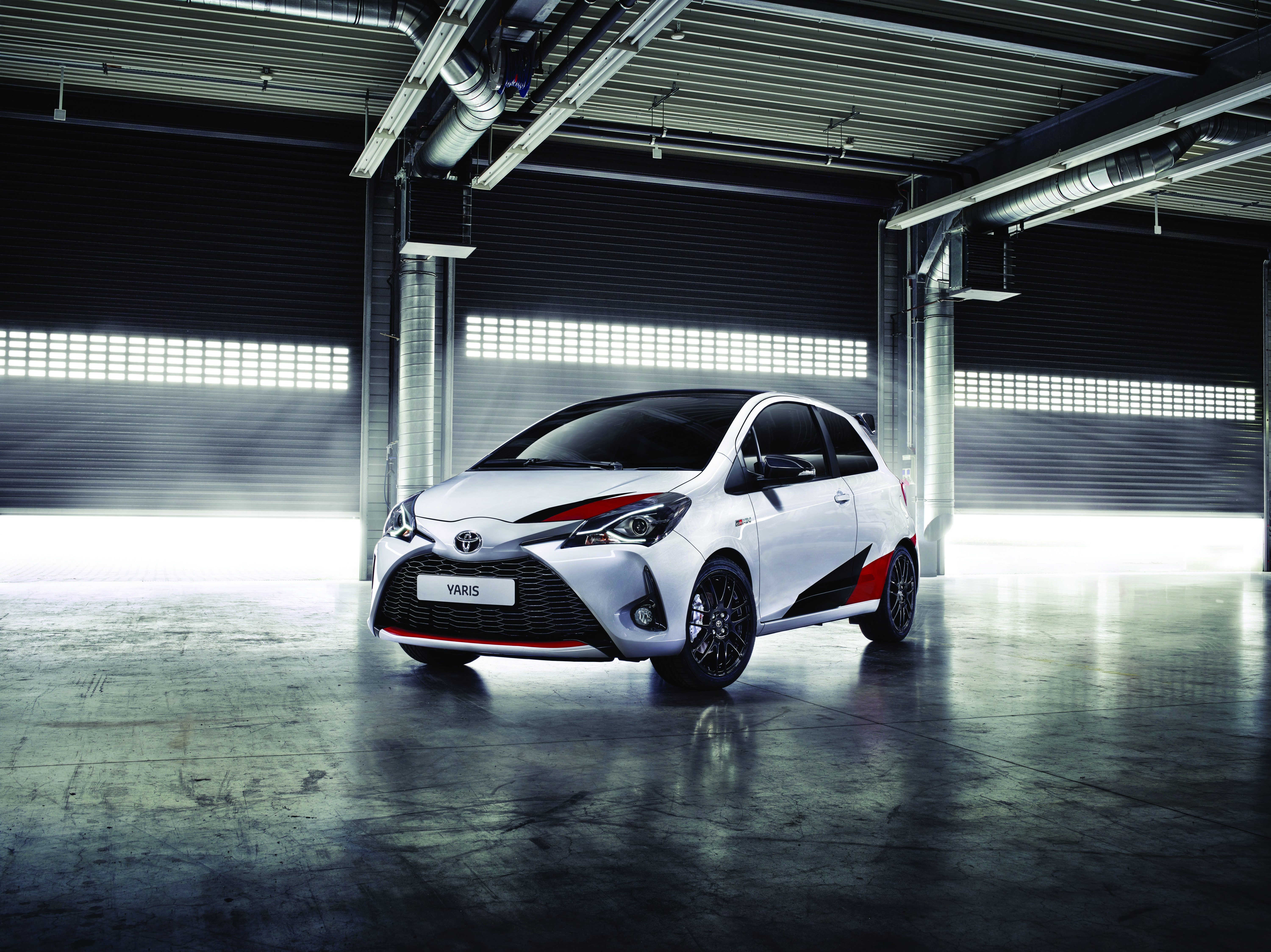 23 wagens verkocht op één dag
Levering 2018
[Speaker Notes: 23 voitures pour la Belgique ont été vendues en un seul jour (livraison 2018)]
Toyota @ Brussels Motor Show 2017
1 Belgische première en 3 showcars
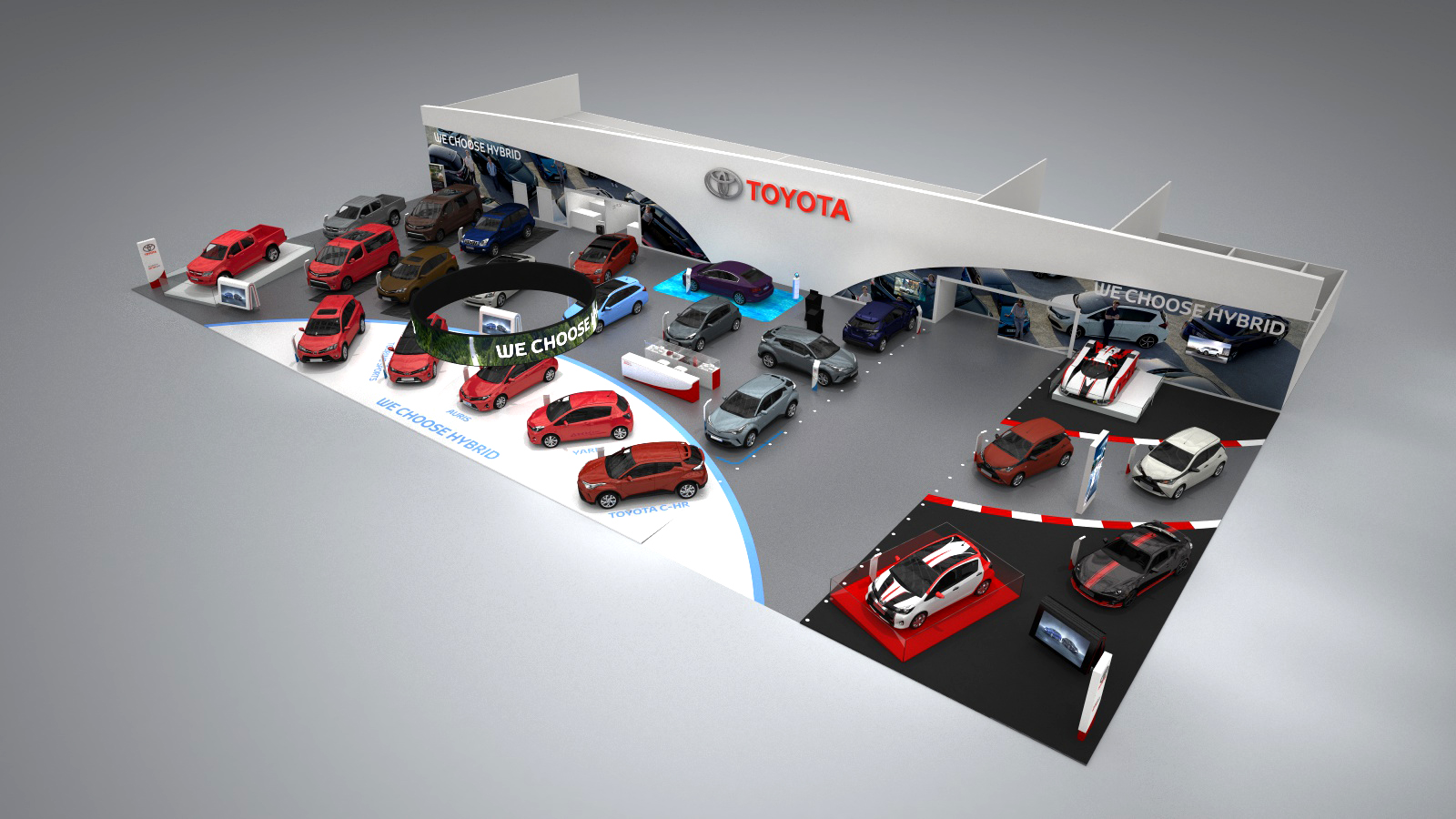 Paleis 7
Belgische Première: nieuwe Land Cruiser
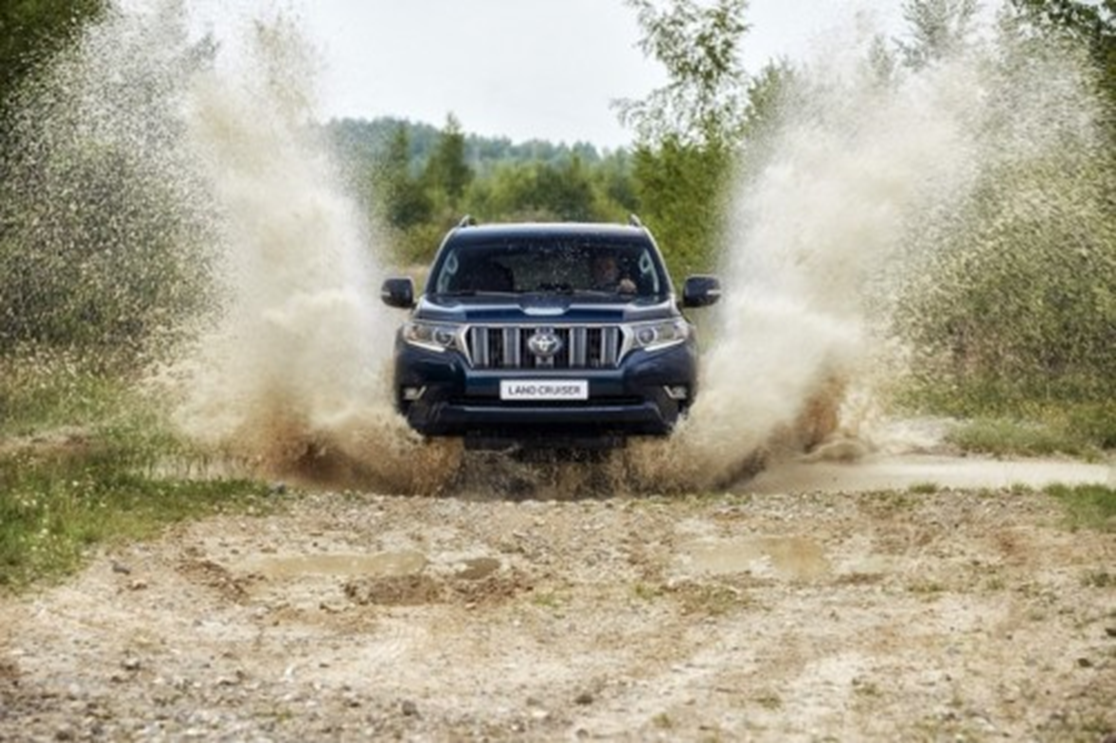 3 showcars: TS050, Yaris WRC &     Hilux 									Arctic
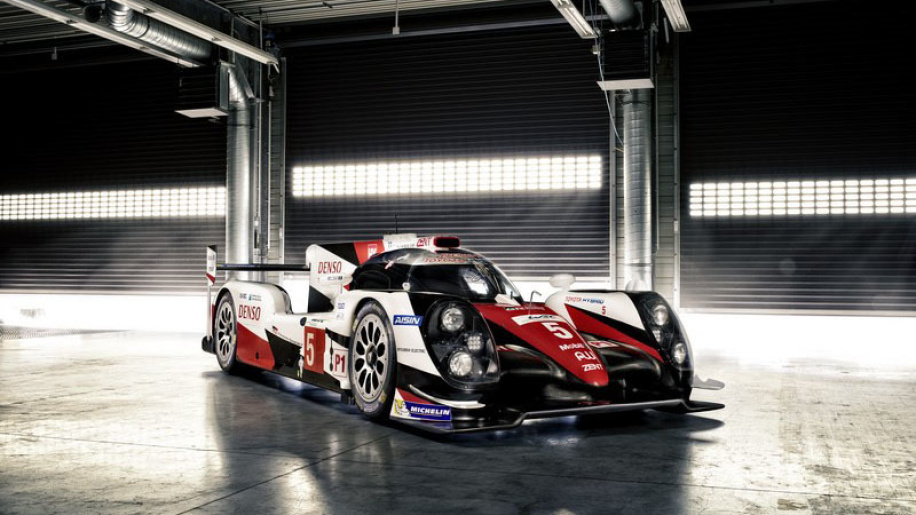 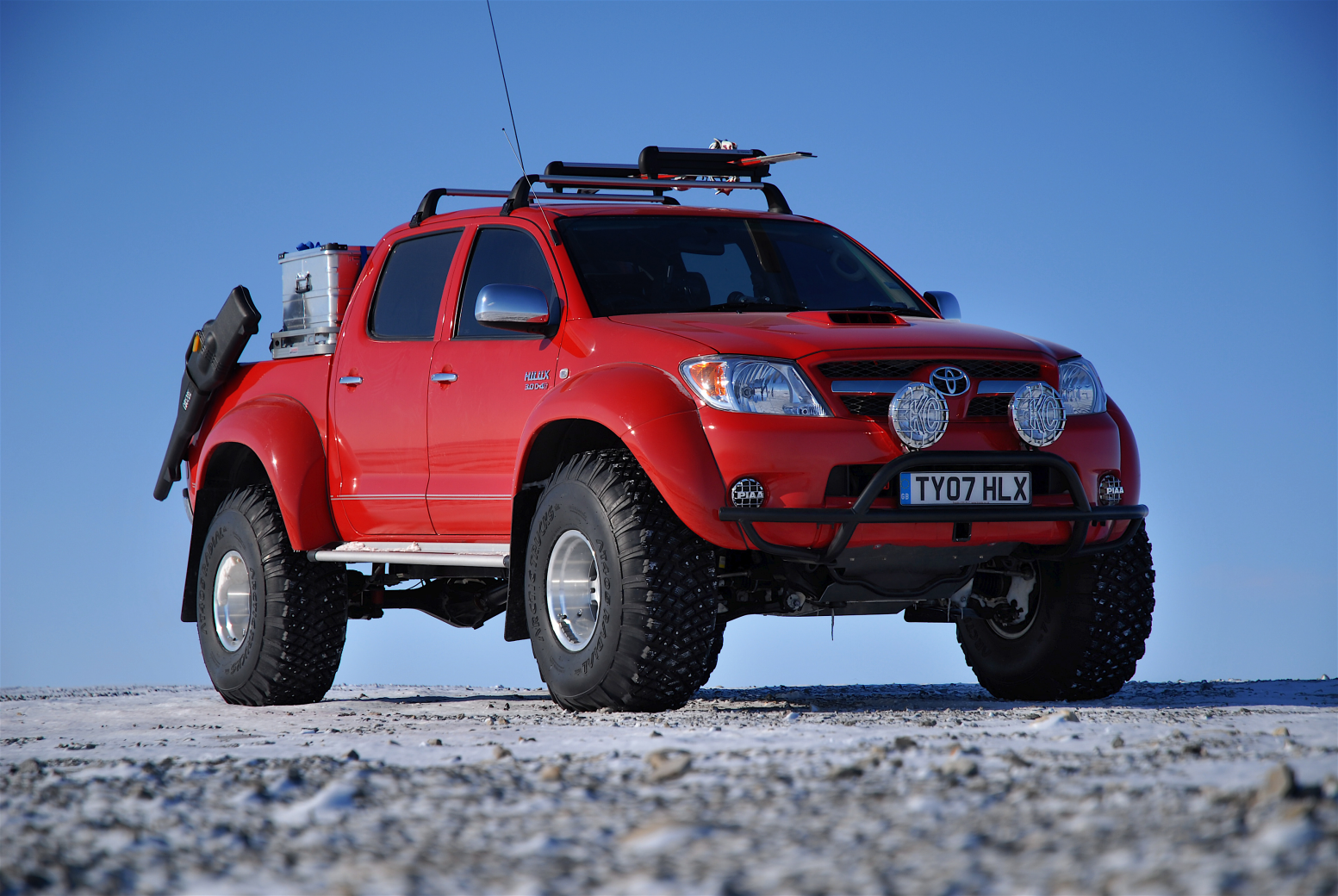 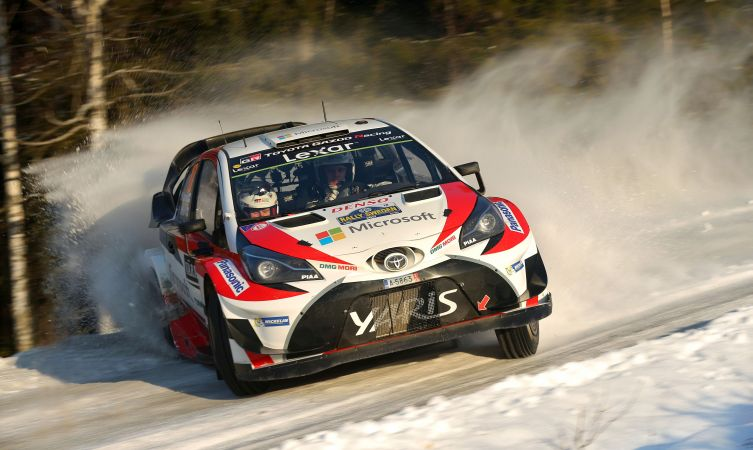 Lexus in 2017
verkochte wagens in 2017 (eind dec) zelfde niveau als 2016 (1915)
Doelstelling 2018: 2.000 wagens
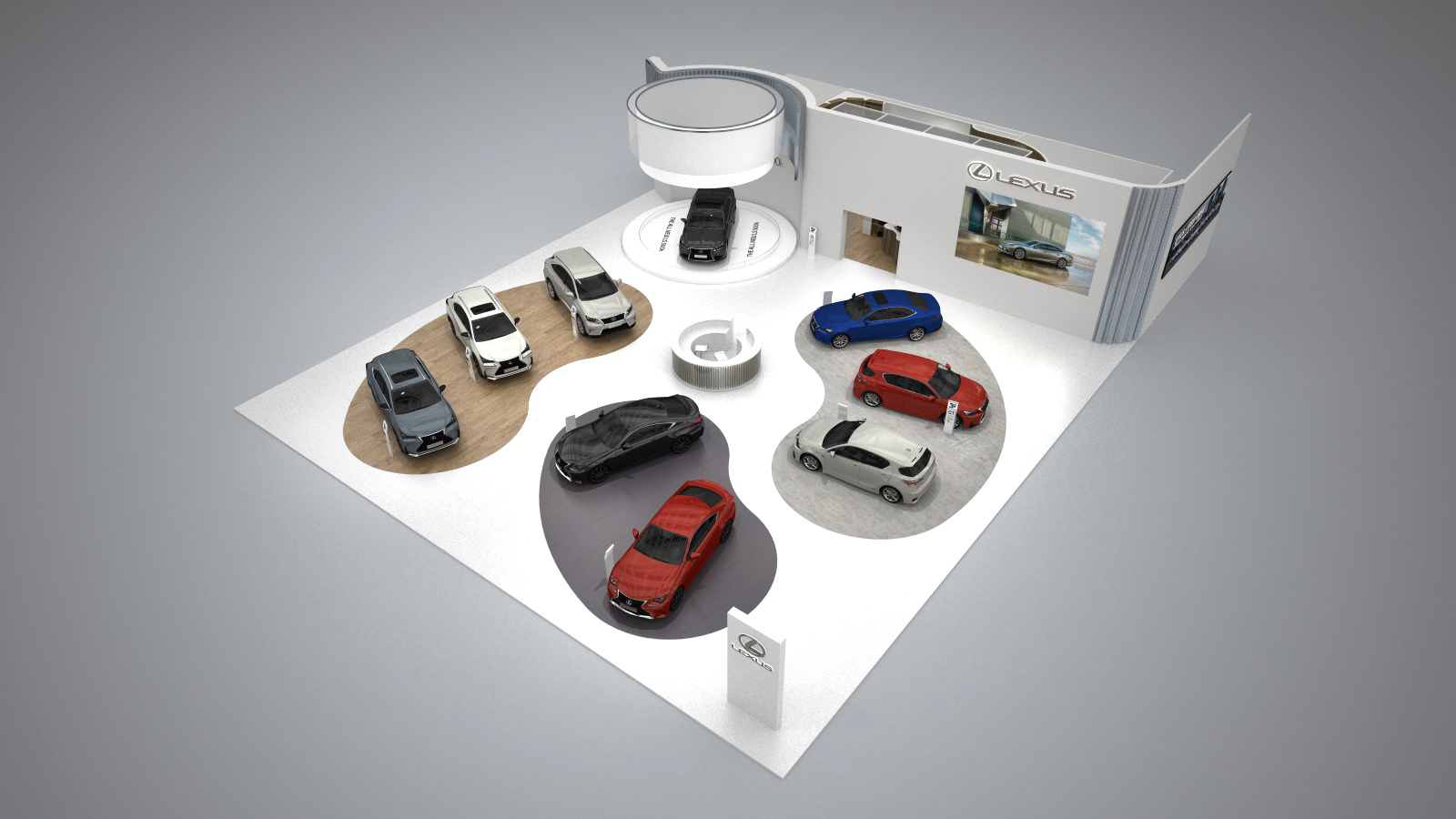 Paleis 7
Lexus models ranking in 2017
NX
CT 
RX
IS
RC
GS
LC
LS
Lexus @ Brussels Motor Show 2018
2 belgische premières: LS
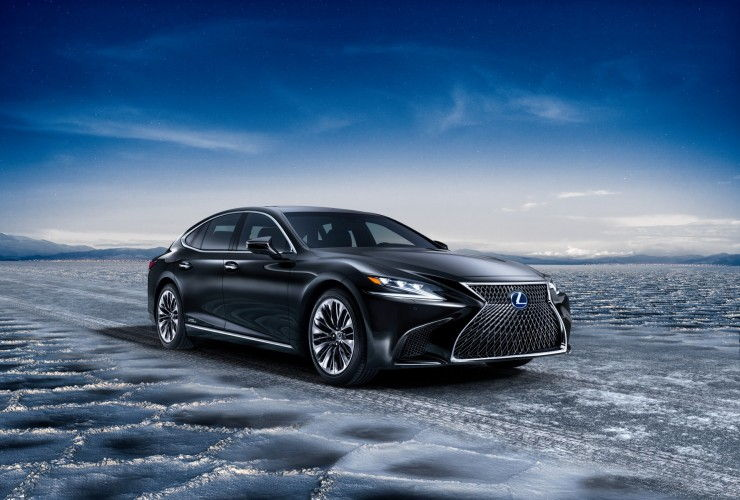 Lexus LS 500h
LS500h: 3,5l V6: 6 artificiële versnellingen + 4-traps automaat = 10 versnellingen = multi-stage hybrid , zoals in de LC 500h
Nieuwe Lexus NX
Belgische première van de ‘minor change’
Visuele verbeteringen: zowel exterieur als interieur
Nieuwe lichtblokken en groter multi-mediascherm
Nieuwe Lexus NX
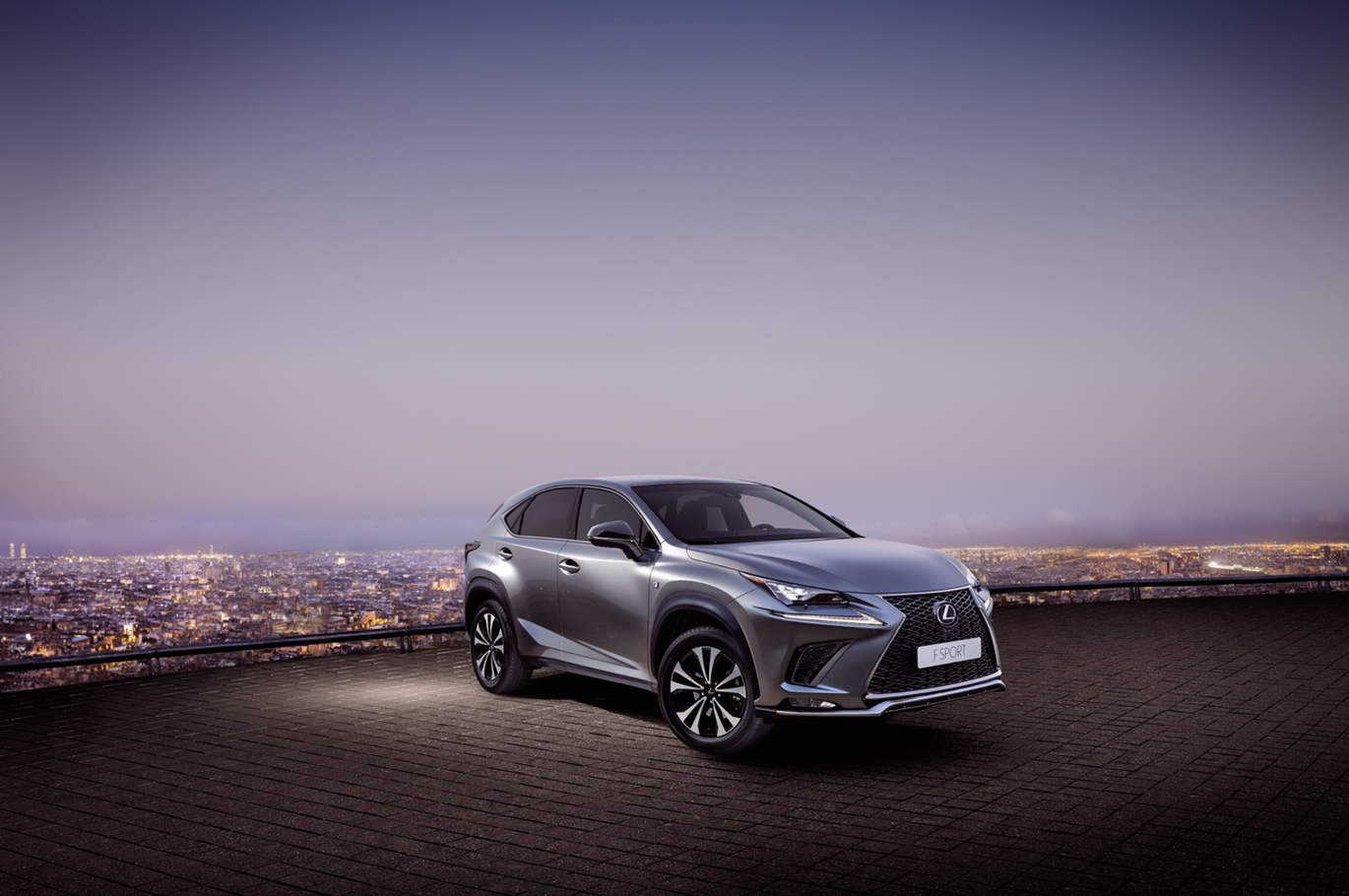 Vernieuwde Lexus CT 200h: eerste salonoptreden in België
Belgische première van de ‘minor change’
Visuele verbeteringen: zowel exterieur als interieur
Nieuwe lichtblokken en groter multi-mediascherm
Nieuwe Lexus CT
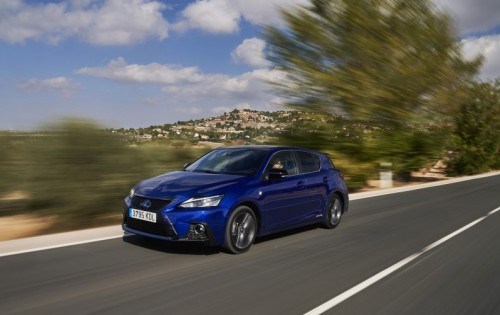 IS 300h, RX 450h, RC 300h F Sport & LC 500h
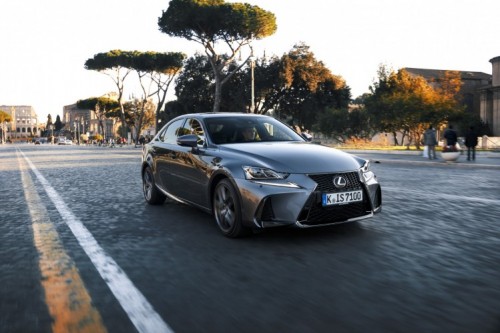 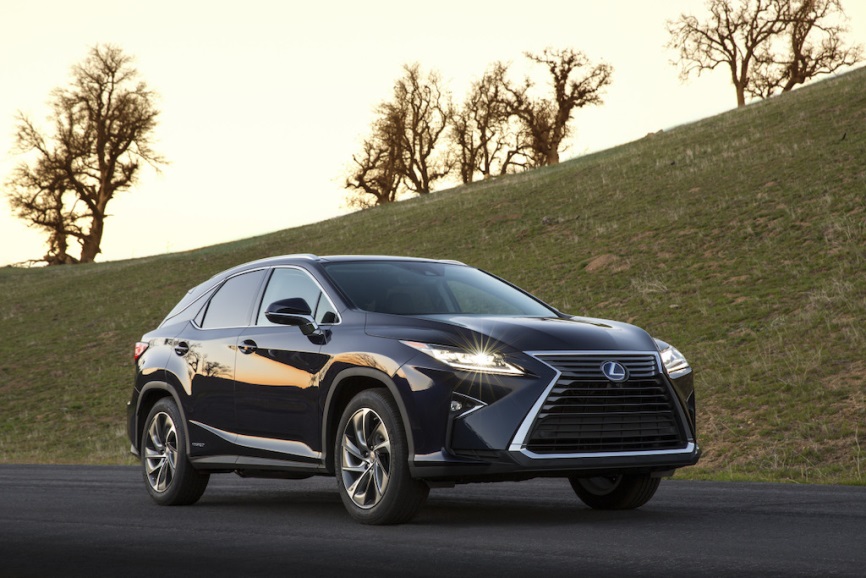 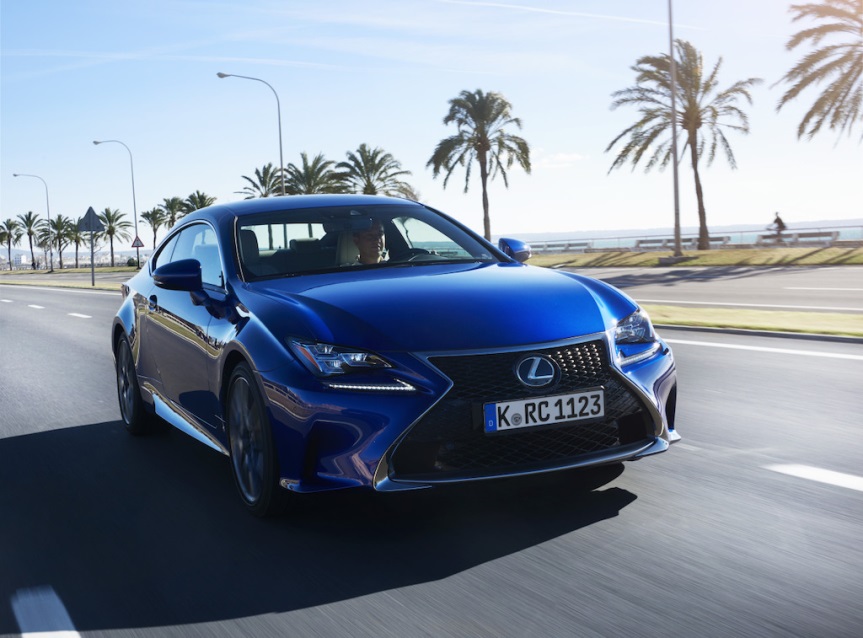 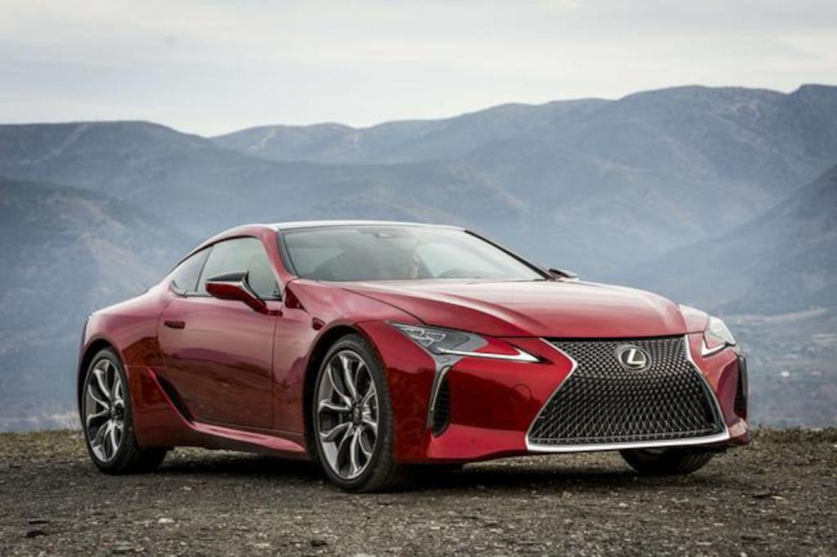